Navigating the Maze of GPSA Travel Grant
By
Augustine Triumph Attah
11/16/23
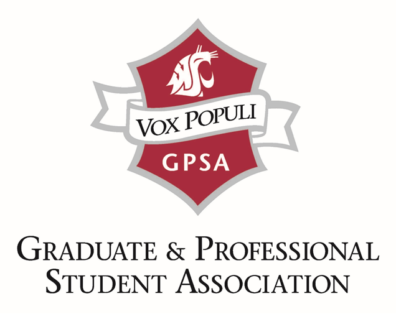 What is the GPSA Travel Grant Committee
Arm of GPSA that provides reimbursement for graduate and professional students to enhance their professional and developmental goals.
Reimbursements cover registration and travel costs to conferences, workshops, internships, preceptorships, and career fairs.
When to apply for a GPSA Travel grant
When to apply for a GPSA Travel grant
Two weeks to review applications
Applicants are informed about decisions two weeks after the close of the application period.
What does GPSA travel grant cover?
Eligible expenses
Registration fees
Transportation (airfare)
Personal cars (show mileage using a map)
Rental cars (only for business purposes) e.g., Pullman to Seattle, Portland, or nearby destinations
Ground transportation e.g., Uber, Lift
Airport parking
What does GPSA travel grant cover?
Non eligible expenses
Eligible expenses
Membership fees
Baggage fees
Gas for private or rental cars
Flight cancellation, flight change, etc.
Flight insurance
Tips
Food and beverages
Hotel parking
Travel cost for companions
Accommodation
Paper copies of programs or other materials
Fees to attend socials, and lunches at event
Travel costs paid by airline miles or travel credits
Registration fees
Transportation (airfare)
Personal cars (show mileage using a map)
Rental cars (only for business purposes) e.g., Pullman to Seattle, Portland, or nearby destinations
Ground transportation e.g., Uber, Lift
Airport parking
How to apply for the GPSA Travel grant
Choose the right grant application
Conference Presentation (Domestic: $800; International: $1200)
How to apply for the GPSA Travel grant
Choose the right grant application
Conference Presentation (Domestic: $800; International : $1200)
Wet Lab and Workshop ($500)
Professional and Career Development ($500)
Internships and Preceptorship ($500), and Intercampus travel ($100)
What you need to apply for the GPSA Travel grant
Advisor/Department chair approval
Conference approval letter
Travel and registration receipts
Department certification form
Spend authorization form
What to do after approval for GPSA Travel grant
Submit copies of the following to your department’s travel coordinator:
Original payment receipts
Travel grant application
Approval letter (email from GPSA travel grant)
Expense authorization (signed by awardee)

Your travel coordinator has two weeks to submit the above documents to the Student Engagement Finance team (si.finance@wsu.edu)
Rules to follow during and after applying for the GPSA travel grant
Use the appropriate form.
Do not submit applications outside the application period.
Submit all necessary documents e.g., approved spend authorization.
Do not request above what you spent.
To know more:
Visit: Travel and Registration Grants | GPSA at WSU
Email:  gpsa.grants@wsu.edu
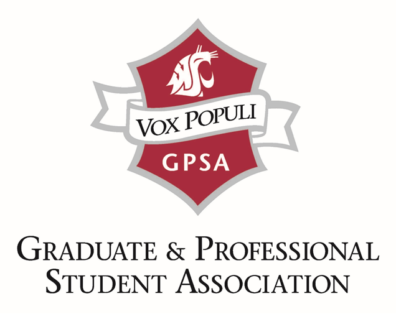 QUESTIONS?